Utskott mars
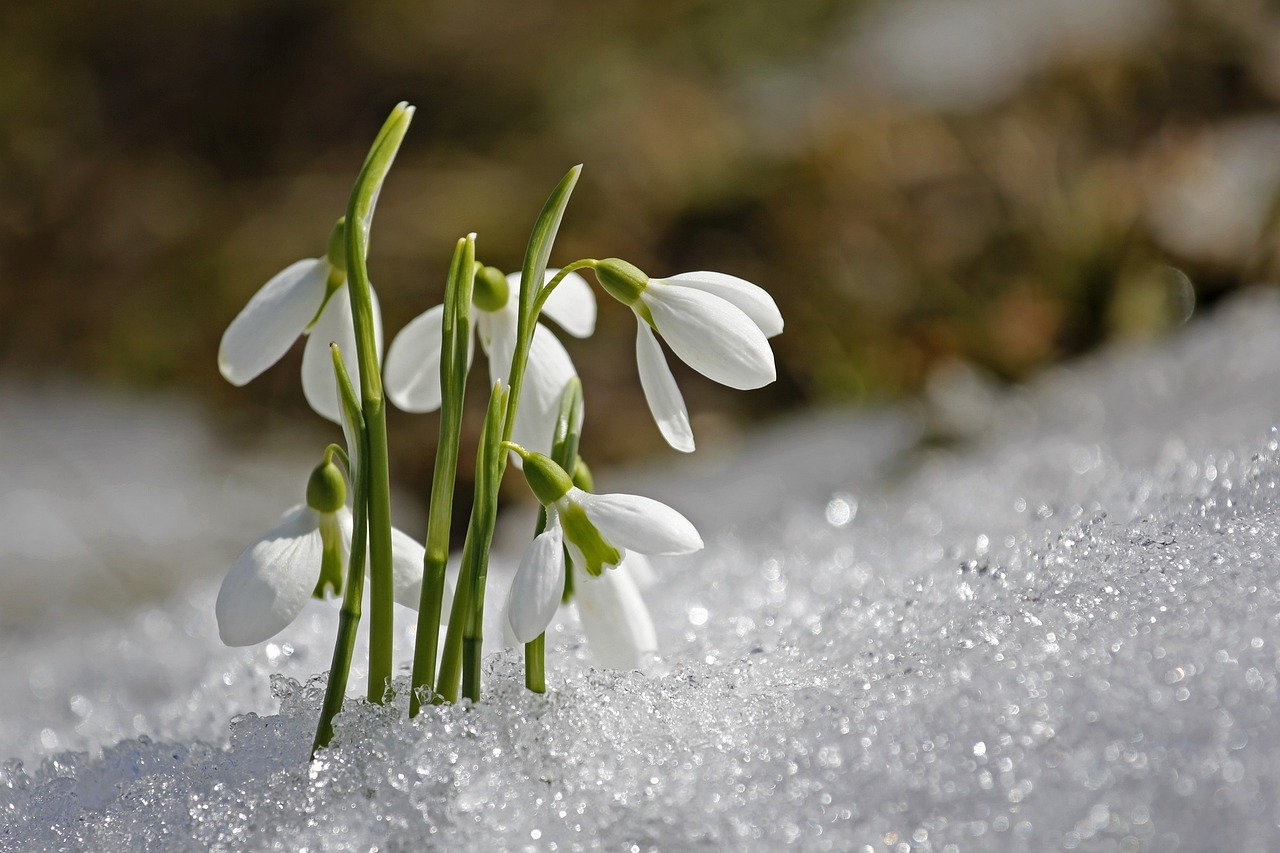 Utfall februari 2024
2
Kort info om resultat jan-feb 2024, +14,7 Mkr (ej prognos)
En positiv budgetavvikelse för perioden som främst härrör till det övergripande omställningsstödet Sociala sektorn erhöll i budget 2024. Omställningsstödet uppgår till 10 Mkr och är i sin helhet periodiserad i januari.
Utfallet av ersättningar från Migrationsverket under året kommer att vara en stor osäkerhet och samt ge upphov till en betydande påverkan på resultatet för individ och familjeomsorgen. Flera kostnadsdrivande placeringar är enligt regelverket återsökningsbara men kommer sannolikt inte att ersättas på grund av medelsbrist hos Migrationsverket.
Ökade kostnader under kvartal 1 2024 för utskrivningsklara patienter från regionen på grund av platsbrist inom särskilt boende och korttidsboendet. Årsbudgeten är redan förbrukad.
Hemtjänstens budget ser ut att vara för stor 2024, per februari har hemtjänsten egen och extern utfört ca 2500 timmar färre gentemot budget vilket ger upphov till ett positivt överskott för myndighetsavdelningen. Den egna hemtjänsten har dock ej lyckats anpassa bemanningen varvid underskott uppstår på hemtjänstenheterna. Bemanningsplaneringen inom den egna hemtjänsten kommer att ses över under året för att bättre anpassa bemanning efter behovet.
Upparbetad övertidskostnad för januari är halverad mot samma månad föregående år.
3
Nyckeltal
4
Sjukfrånvaro sociala sektorn
5
[Speaker Notes: Sjukfrånvaron minskade i mars]
Övertid 2022-januari 2024
6
Övertid per januari
7
Beläggning per månad särskilt boende
8
Beläggning korttidsboende
9
Hemtjänsttimmar egen regi
10
[Speaker Notes: Timmarna sjunker mot budget]
Hemtjänst extern regi
11
[Speaker Notes: Timmarna sjunker mot budget]
Delegerade HSL timmar
12
Placeringar vuxna
13
Placeringar barn och unga
14
Ekonomiskt bistånd
15